Law enforcement & the regional rescue Task force:  integration with EMS during Active Shooter Incidents
Lt. Gregg W. Gaby for the Dayton MMRS RTF Committee
With special thanks to Arlington, VA
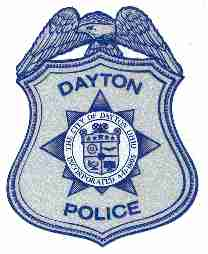 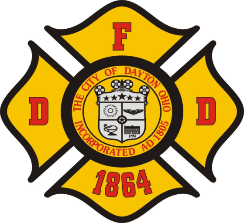 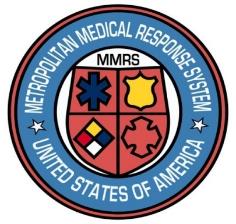 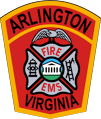 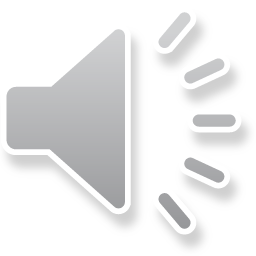 [Speaker Notes: Welcome, and thank you for watching this video for Law Enforcement personnel.  I’m Lt. Gregg Gaby of the Dayton Police Department.  We’ll be covering use of a specialized resource for our area:  the Regional Rescue Task Force, and how you can integrate that resource with your response to an Active Shooter Incident.]
CONFIDENTIAL - FOUO
Presentation is CONFIDENTIAL (non-classified) and For Official Use Only (FOUO)  
Security record under ORC 149.433
NOT a public record 
NOT subject to mandatory release or disclosure to press or public
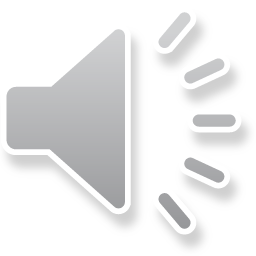 [Speaker Notes: This presentation is for official use only.  We are not releasing detailed materials such as this presentation to the press or public.]
Dayton MMRS
Metropolitan
Medical 
Response
System
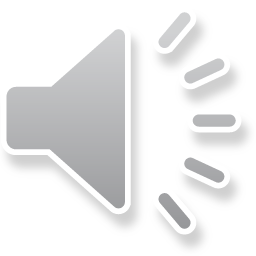 [Speaker Notes: MMRS stands for Metropolitan Medical Response System]
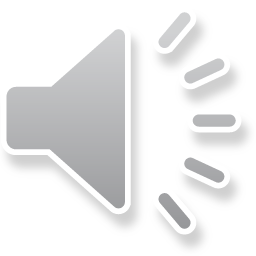 [Speaker Notes: Dayton is one of 124 MMRS cities around the nation that have received federal grant monies to prepare for mass casualty incidents and disasters.]
Dayton MMRS Region / WCO RMRS Region
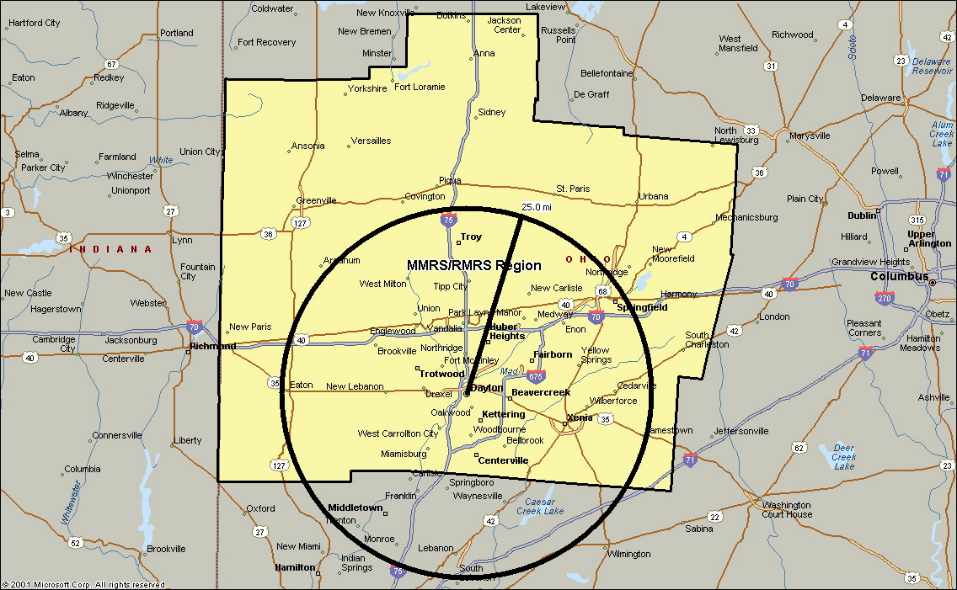 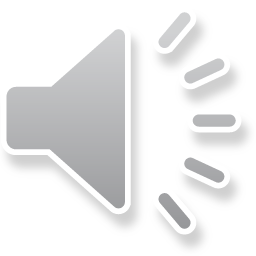 [Speaker Notes: Dayton MMRS serves the eight counties of Ohio Homeland Security Region 3, and parts of Butler and Warren counties.]
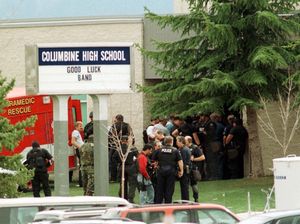 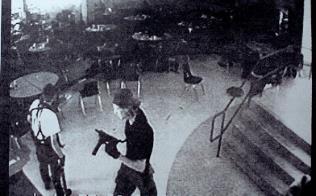 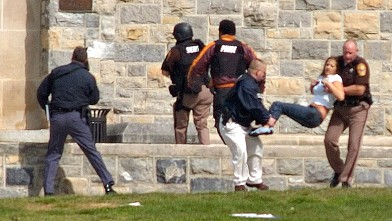 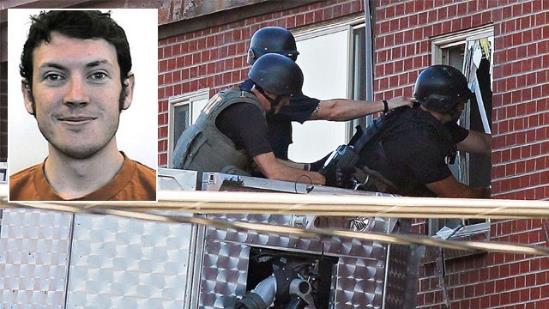 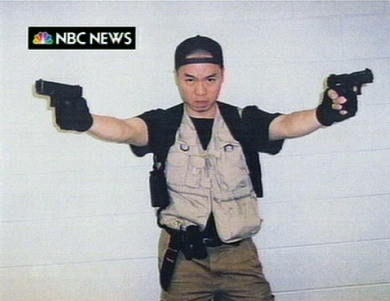 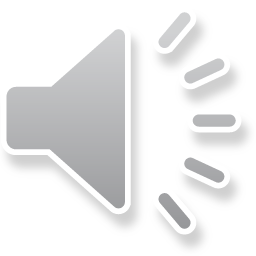 [Speaker Notes: A Dayton MMRS committees extensively researched responses to active shooter incidents, including those at Columbine, Virginia Tech, and Aurora, Colorado that are depicted here.  Area law enforcement personnel have been active committee members throughout the development of this plan.]
Response to Active Shooter Incidents (ASIs)
Police agencies significantly changed response since Columbine 
Many Fire/EMS agencies have not changed
Stand outside until the police have secured the entire building
Leads to injured not receiving treatment and dying from wounds they received
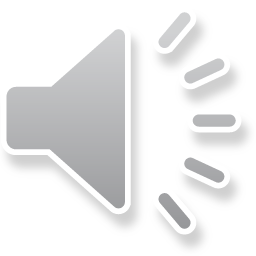 [Speaker Notes: As all of you know, law enforcement first responders have become proactive in response to these incidents, and have saved many lives by doing so.
However, many fire/EMS agencies continue to follow policies of waiting until the scene is “secure.”  That can be a lengthy process, which delays care for victims with survivable injuries.]
Active Shooter incidents are over in minutes…
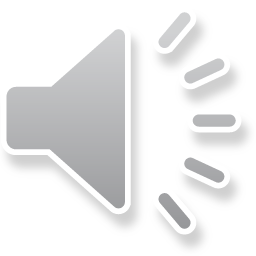 [Speaker Notes: Some have argued that there is no need for a Rescue Task Force, since active shooter incidents are over in minutes.]
Active Shooter incidents are over in minutes…
…but they’re not
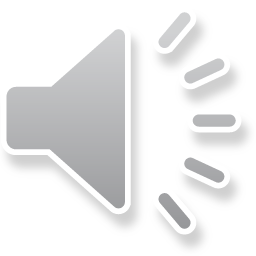 [Speaker Notes: The reality is that ASIs are over in minutes, but then again, they really are not.]
Aurora, Colorado
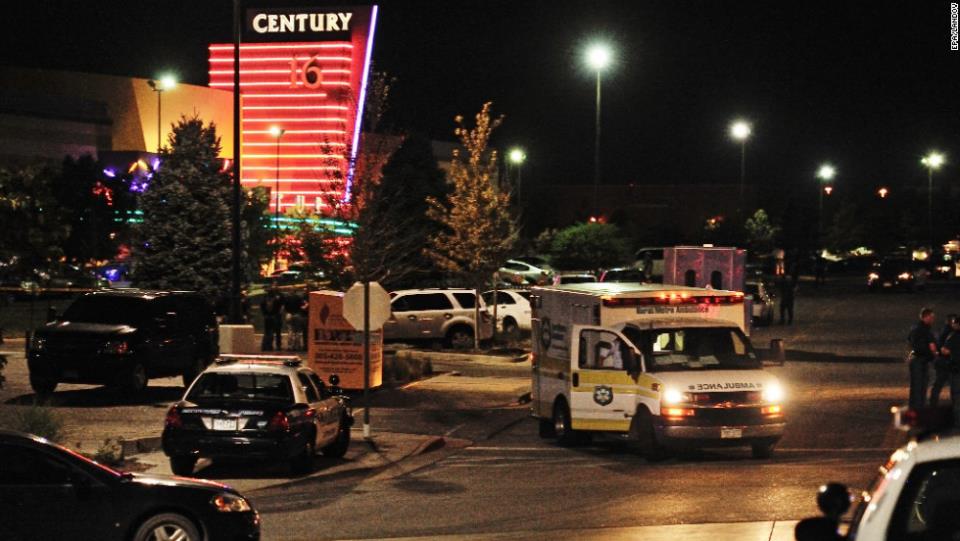 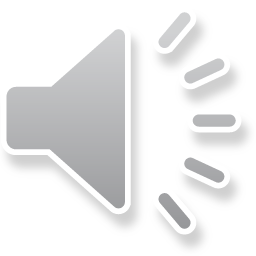 [Speaker Notes: Even though James Holmes was taken into custody quickly by Aurora Police, the scene could not be determined to be secure for quite some time.  EMS, performing exactly as they were trained, refused to enter, and law enforcement became so frustrated that multiple victims were removed to hospitals in the back seat of police cruisers, delaying medical care until they arrived.]
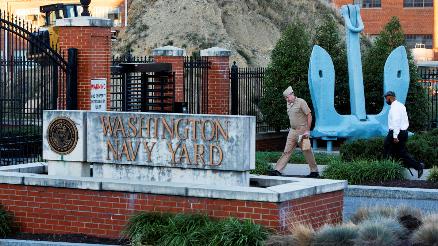 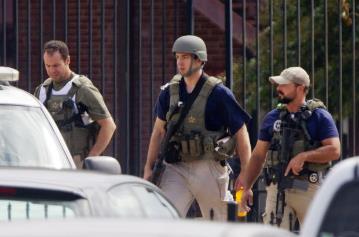 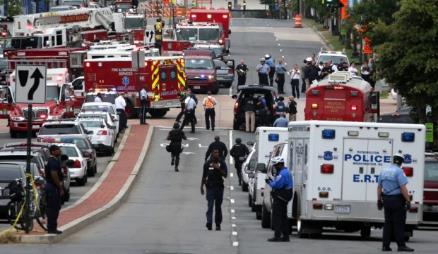 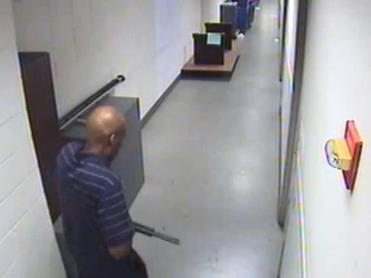 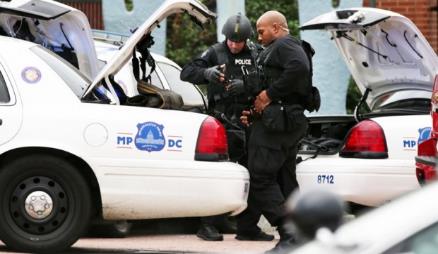 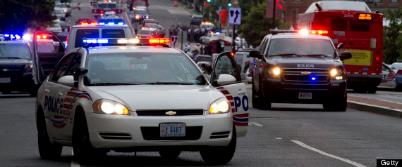 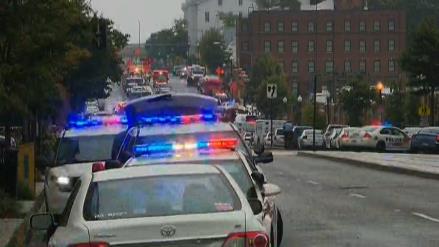 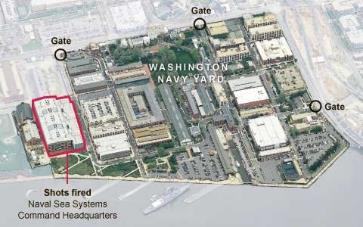 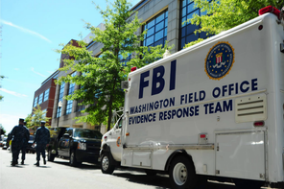 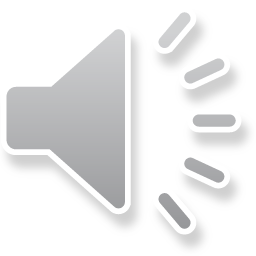 [Speaker Notes: When Aaron Alexis shot 15 people at the Washington Navy Yard, it was 45 minutes before the first victim was removed, and 90 minutes until the last was transported to a hospital.]
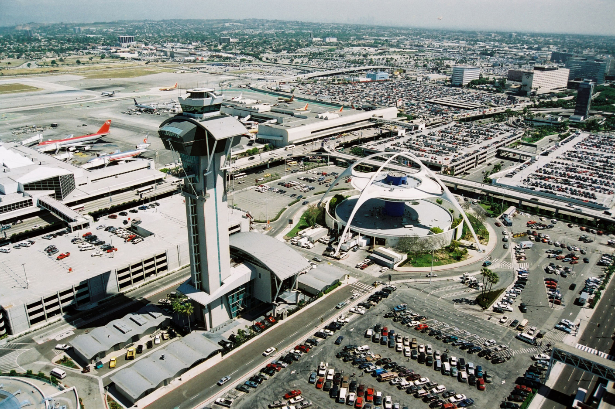 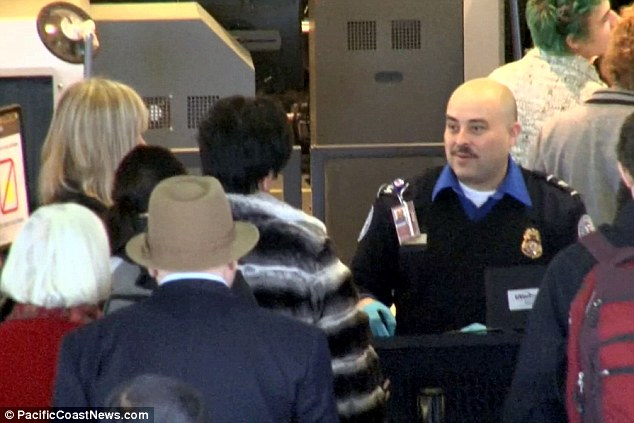 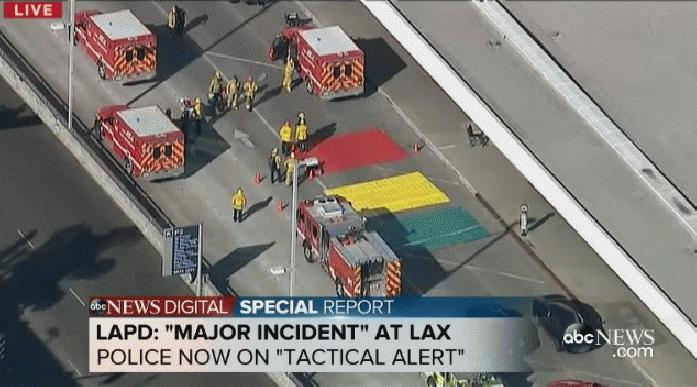 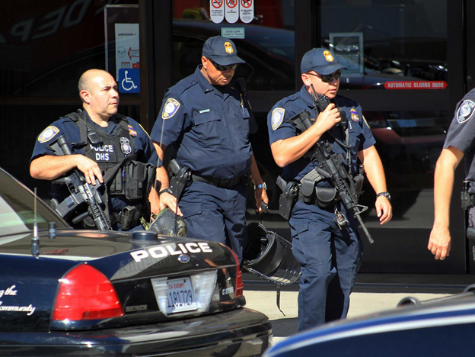 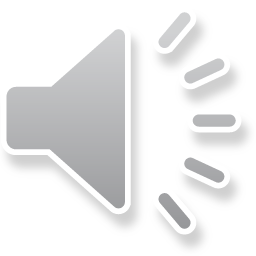 [Speaker Notes: When TSA Officer Gerardo Hernandez was shot at the Los Angeles International Airport, he laid bleeding on the floor of LAX for 33 minutes while LAFD was staged 150 yards away waiting until the scene was “secure.”  Since then, LAFD has adopted the Rescue Task Force concept.]
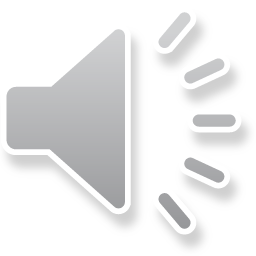 [Speaker Notes: Even at the Sandy Hook shooting, the search for a potential second shooter went on for 45 minutes.]
EMS Paradigm is Changing
Rescue Task Force (RTF) concept began in Arlington, VA
Developed jointly by Police & Fire/EMS
Now used in multiple locations







EMS working with LE assets to deploy into areas that have been cleared but not secured to initiate treatment and effect rescue of injured victims
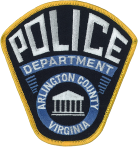 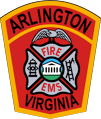 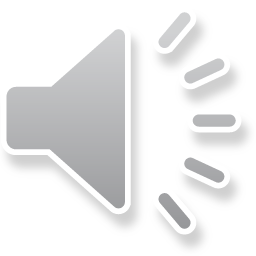 [Speaker Notes: The EMS paradigm is changing.  The Rescue Task Force (or RTF) concept was developed jointly by police, fire, and EMS in Arlington, Virginia, and is now in use in locations around the country, allowing EMS and law enforcement to work together, allowing care for victims in areas that have been quickly cleared, but are not yet secure.]
Agencies Endorsing or Participating in Development of National or Local RTF Plans
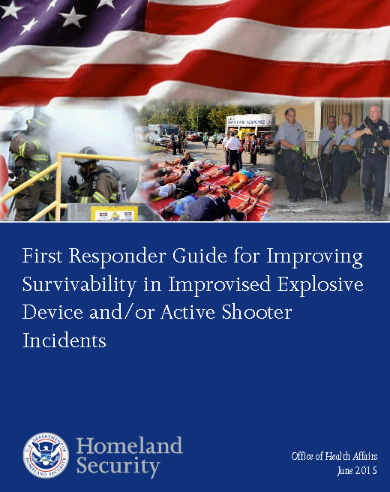 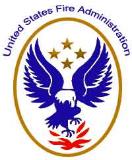 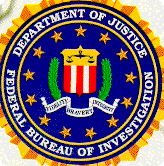 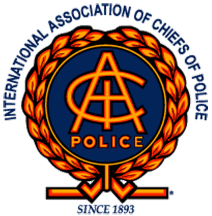 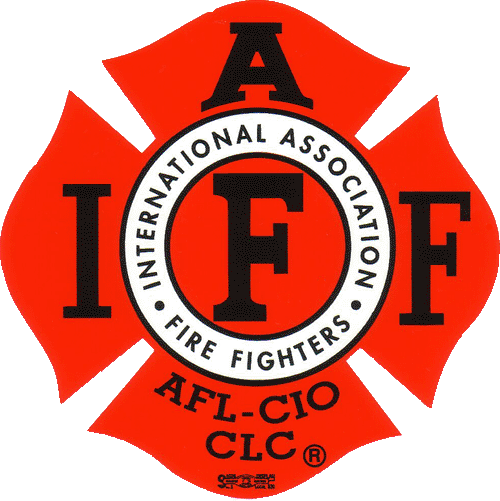 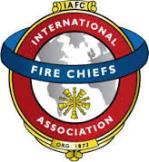 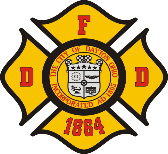 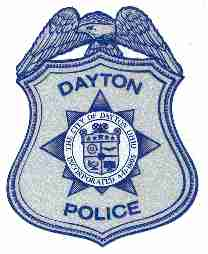 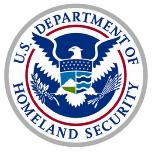 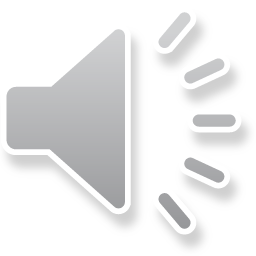 [Speaker Notes: Many agencies, including the International Association of Chiefs of Police, the International Association of Fire Chiefs, the International Association of Firefighters, the Department of Homeland Security, and the Dayton Police Department endorse the RTF concept.]
EMS & Active Shooter Incidents
EMS medics can be integrated with LE response with a relatively high degree of safety
LE on DMMRS Committee
LE community very supportive of concept
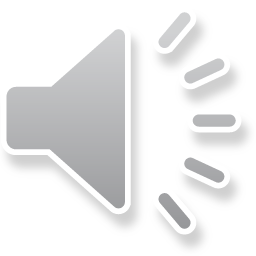 [Speaker Notes: Using RTF, EMS can be integrated with the law enforcement response to provide rapid medical care for victims in active shooter incidents.  From the very first, law enforcement has been part of the Dayton MMRS committee, and supportive of the RTF concept.]
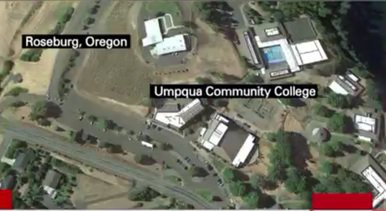 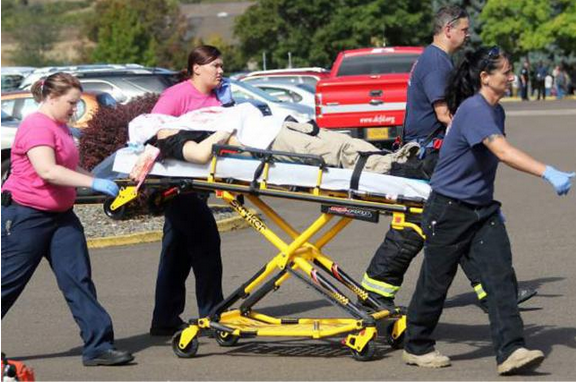 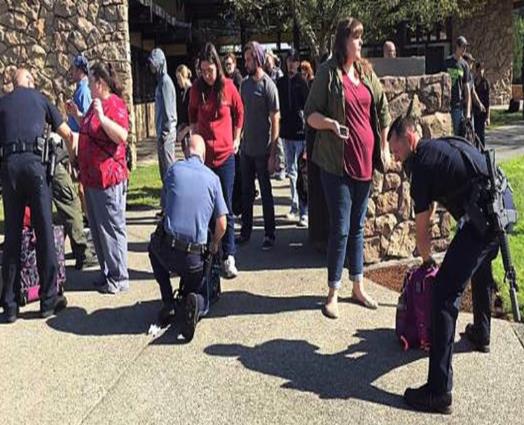 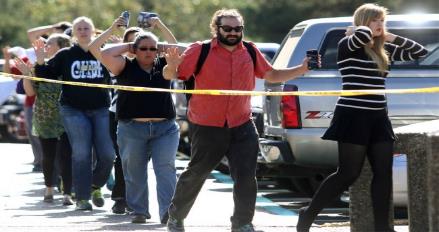 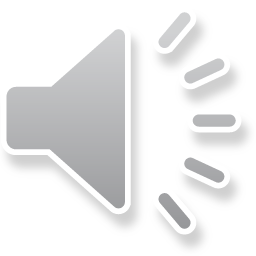 [Speaker Notes: More recent incidents, such as the Umpqua Community College shooting in Roseburg, Oregon…]
San Bernardino
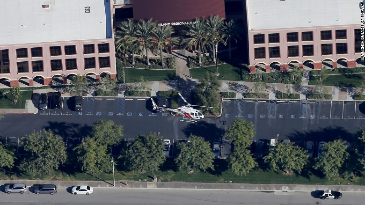 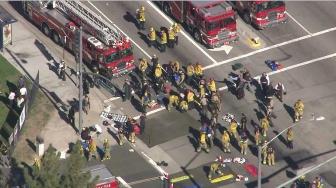 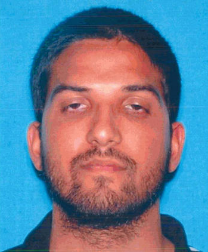 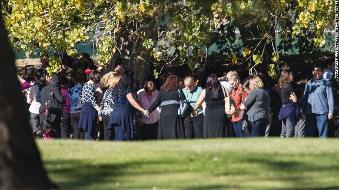 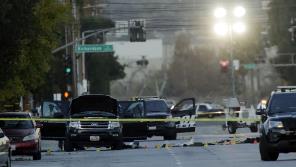 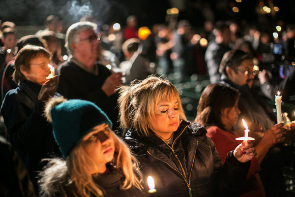 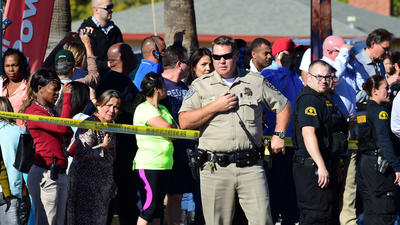 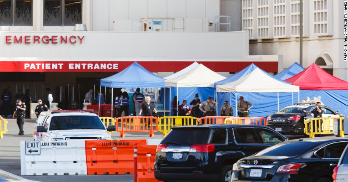 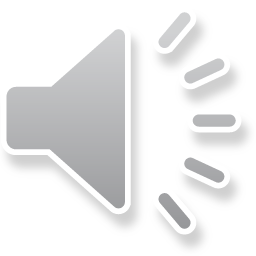 [Speaker Notes: …and the terror attacks in San Bernardino, California, continue to show the potential benefit of a Rescue Task Force.]
Dayton MMRS: Regional Plan for EMS Response to Active Shooter Incidents
$200,000 of equipment
Over 90 instructors trained
Hundreds of EMS personnel trained
Dozens of fire and EMS agencies participating
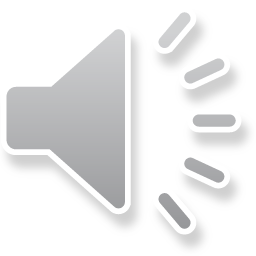 [Speaker Notes: Dayton MMRS has spent over $200,000 for equipment that has been strategically placed around the region.  More than 90 people have been trained as Rescue Task Force INSTRUCTORs, and hundreds of EMS personnel around the region have now been trained.  Dozens of EMS agencies around the region are participating and will respond as mutual aid wherever needed.]
Initial LE Operations
LE Contact Team moves through building searching for threat
Most critical response to ASI 
May need multiple Contact Teams prior to assigning personnel to RTF(s)
Contact Teams radio locations of wounded and “Warm Zones”
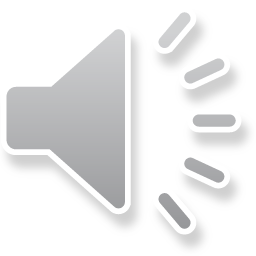 [Speaker Notes: Law enforcement response in these incidents continues to be paramount.  The initial contact teams may be multiple officers, or may require a single officer entry.  As Contact Teams move through the structure searching for the assailant, they can radio information about where wounded victims are, and where the shooter is NOT.  Those are locations where “Warm Zones” may be established.]
Zones of Care
Cold Zone: area with no anticipated threat
Warm Zone: area where potential for hostile threat exists, but threat is not direct/immediate
Main zone of operations and staging for RTF personnel
Hot Zone: area with direct and immediate threat
RTF not intended for Hot Zone response
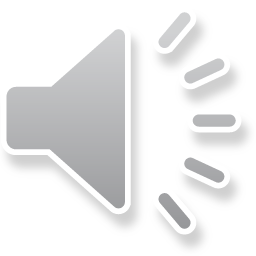 [Speaker Notes: We use the concept of three zones:  Cold Zones are areas of no threat, where EMS traditionally sets up.     Warm Zones are areas with potential threat, but no direct, immediate threat.    A Hot Zone is the location of the perpetrator – an area of direct and immediate threat.  The RTF works in Warm Zones.]
COMMAND:
In critical and fast moving incidents such as ASIs, quickly establishing command has proven to be a huge benefit
According to studies on DHS website, LLIS.gov,  and After Action Reports from exercises and numerous actual incidents
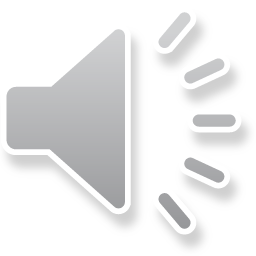 [Speaker Notes: Command and control is a critical element in the response to Active Shooter Incidents.  A strong command structure reduces risk to law enforcement personnel and improves the overall response to the incident.]
COMMAND:
While moving to contact perpetrator, first officer can take Mobile Command
Advises dispatch and other responders by radio 
As additional officers or supervisors arrive, command transitions to a location outside the incident
As incident progresses, share the outside Command Post with fire/EMS
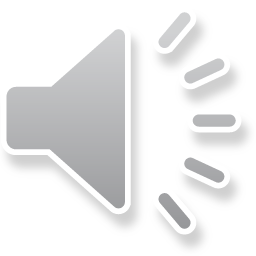 [Speaker Notes: As the initial officer makes entry to locate and contain the suspect, the officer can advise other responders by radio or request more resources.  As additional law enforcement personnel arrive, a Command Post is established in the Cold Zone, and eventually that Command Post is shared with others including fire and EMS.]
RTF Concept of Operations
Rescue Task Forces (RTFs) deploy to “Warm Zones”
Each RTF consists of 2 police officers and 2 EMS
Will likely use multiple RTFs as well as multiple Contact Teams
Medics provide treatment & evac of wounded
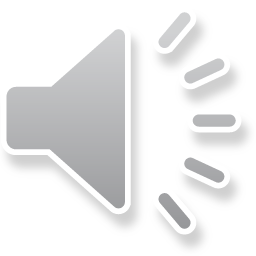 [Speaker Notes: The Concept of Operations for an RTF is simple.  Two trained and equipped EMS personnel are paired with two law enforcement officers, and move to Warm Zones.  Just as law enforcement is likely to use multiple Contact Teams, we can also use multiple Rescue Task Force teams.]
Procedures of RTF
EMS personnel on RTF stabilize only life-threatening wounds on each casualty they encounter, but leave casualties where they are found and move on
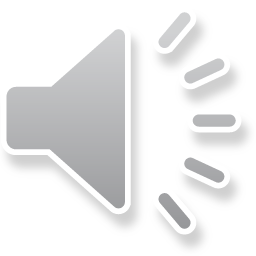 [Speaker Notes: The RTF provides care for immediately life-threatening injuries and triages the victims for later movement.]
RTF Concept
2 police officers – 
1 front security & 1 rear security
Officers control movement of RTF
LEOs DO NOT assist medics with care
Responsible for security & movement ONLY
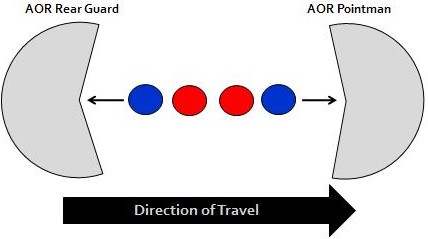 Officer discipline is critical - No freelancing!
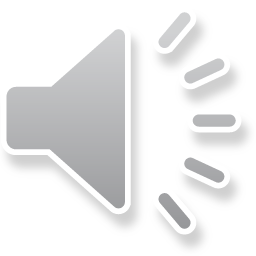 [Speaker Notes: The only responsibilities of officers assigned to an RTF are communicating with Command, providing security, and controlling the movements of the RTF.  Those officers must maintain self-discipline, and not abandon the team.]
RTF
Force multiplier for Law Enforcement
Reduces number of officers needed for Rescue Teams
Frees officers for tactical police work or other LE duties
Searching, clearing, and securing the area requires multiple LE assets
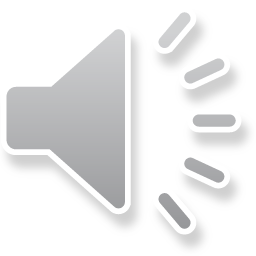 [Speaker Notes: By significantly reducing the number of officers needed for Rescue Teams, the RTF is a force multiplier for law enforcement.  Instead of needing Rescue Teams of four or more, only two officers are needed for each RTF.  EMS personnel not only provide victim care earlier, but also take responsibility for evacuating the victims, freeing officers for other duties.]
RTF Equipment/Risk Mitigation Ballistic Helmets & Vests purchased with DMMRS grant funds
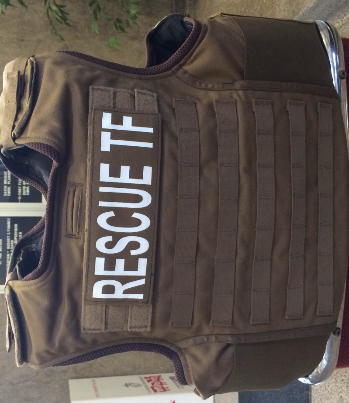 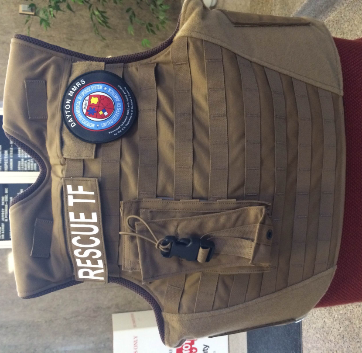 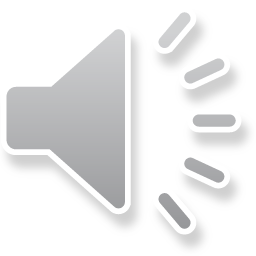 [Speaker Notes: EMS personnel on an RTF are equipped with Level IIIA soft armor with Level IV Rifle Plates, and Level III ballistic helmets.  Vests include front and rear RTF identification.]
RTF Equipment:  Medical Gear Bag
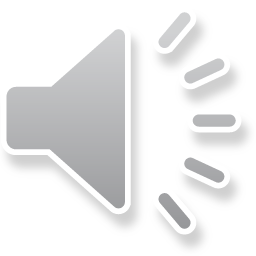 [Speaker Notes: Each EMS member of an RTF is also equipped with a special MedKit that includes ribbons for marking triage categories of victims.]
RTF EquipmentMedical - Jump Bag
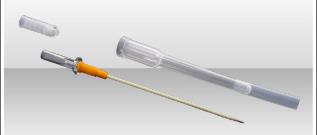 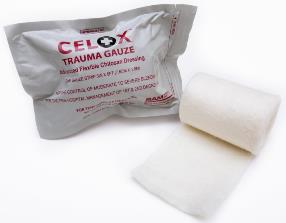 Tourniquets
Pressure dressings
14ga. 3” needles
Compress gauze 
Chest seals
NPAs
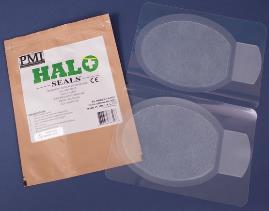 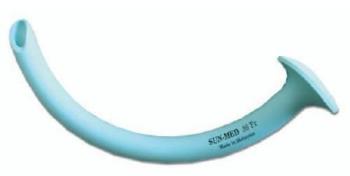 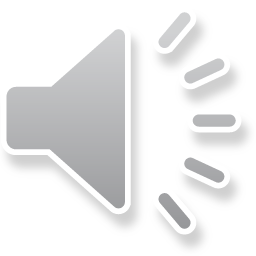 [Speaker Notes: The MedKits do not carry band-aids.  The only equipment is for lifesaving interventions.]
RTF Equipment Caches
More than 24 are located around region
Each cache:  equipment for four EMS personnel (helmets, vests, plates, med-kits)
Enough for two RTFs
Caches located in Fire/EMS agencies with quick response/mutual aid response capabilities
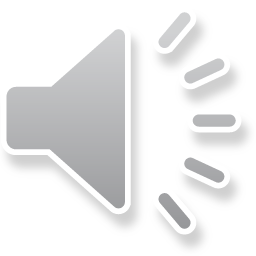 [Speaker Notes: RTF Equipment Caches are located at Fire and EMS agencies around our region.  Each Cache has equipment for four EMS personnel, meaning there is enough to equip two RTF teams, and each participating agency has agreed to respond anywhere in the region on a mutual aid basis.]
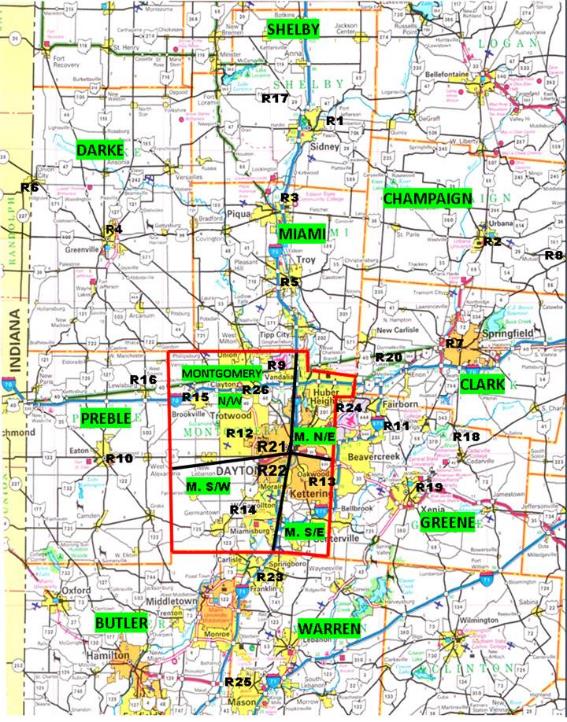 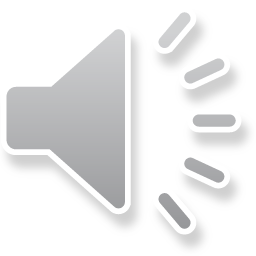 [Speaker Notes: As indicated by the R numbers on this map, each county in Homeland Security Region 3 has at least two RTF Equipment Caches.  Departments without Caches will also respond, contributing trained personnel who will meet up with the equipment at an incident scene.]
RTF Procedures
Authorization for entry must be obtained from Law Enforcement
RTF personnel are not SWAT Medics
Finding victims is NOT the trigger for deploying the RTF
Deployment based on identification of Warm Zones, whether or not victims have been located
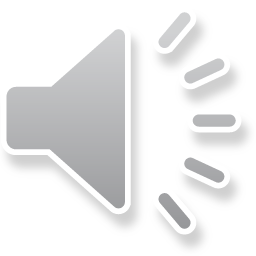 [Speaker Notes: Law enforcement determines when RTFs are deployed, based on when Warm Zone locations can be determined.  For example, a Contact Team may have progressed through the first floor of a building, noting victims, but no suspect…]
RTF Operations: Warm Zone Location
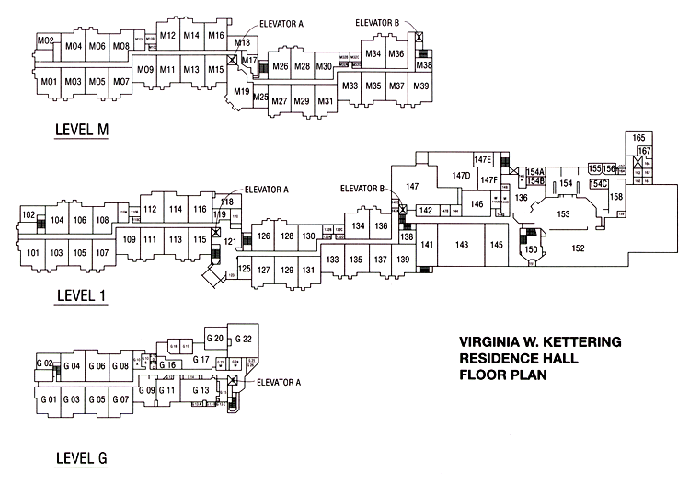 Contact  Team continues pursuit of perpetrator up to Level 1
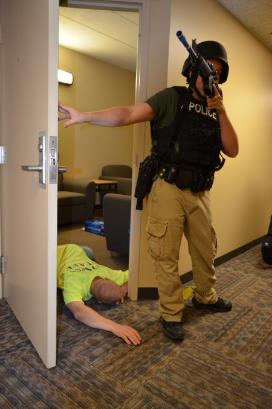 After initial clearance by Contact  Team  Level G, becomes Warm Zone
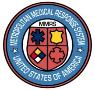 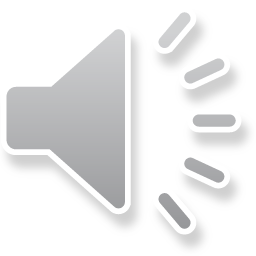 [Speaker Notes: Hearing shooting on upper floors, the Contact Teams proceed upwards, and the first floor may become a Warm Zone where Rescue Task Force teams can deploy.]
RTF Operations: Warm Zone Location
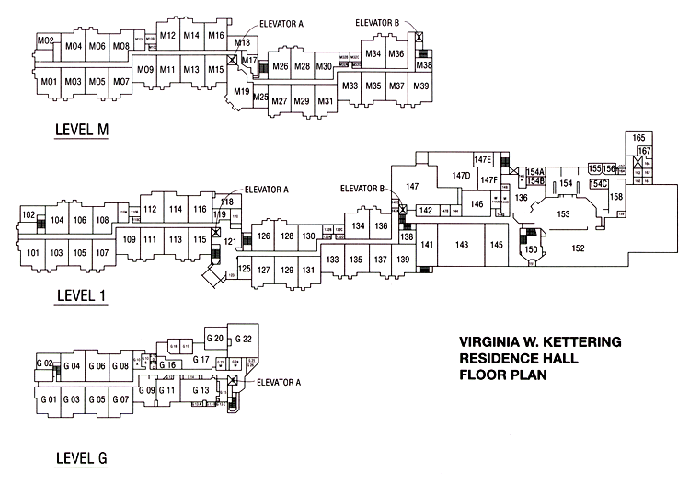 First perpetrator in custody or fled
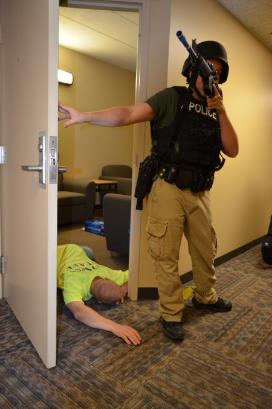 Entire scene becomes Warm Zone, while search continues for potential additional suspects
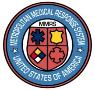 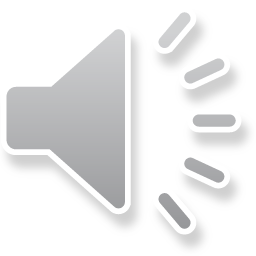 [Speaker Notes: In another scenario, where one perpetrator is down or has fled, the entire scene essentially becomes the Warm Zone while Contact Teams continue to search for other potential suspects.]
Allocation of LEOs
Tough decision:  when to allocate officers from Contact Teams to RTF
If limited officers, may create a Warm Zone Casualty Collection Point, or a protected Evac Corridor for use by RTF
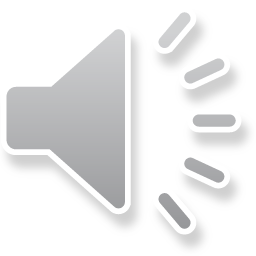 [Speaker Notes: When to stop adding officers to Contact Teams and allocate some LEOs to RTF Teams, knowing there are victims who need care, can be a tough call.  In some situations, especially if there are limited officers available, establishing a protected area for the RTF to work, or a protected Evacuation Corridor, may be viable options.]
PROCEDURES FOR LE OFFICERS ASSIGNED TO AN RTF
Safety of RTF is primary concern for LEOs assigned to RTF
Includes searching for other secondary threats (e.g., IEDs, tripwires)
LEOs assigned to RTFs will not assist in lifting, carrying, or treatment of any patient 
Until UC confirms all perpetrators have been contained
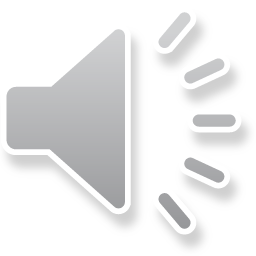 [Speaker Notes: LEOs on an RTF control the movement of the team based on communications with command and other officers.  Safety of the team, in every respect, including searching for secondary threats, is the primary responsibility of those officers, remembering that a shooter can return to an area, instantly turning it from Warm to Hot.]
PROCEDURES FOR LE OFFICERS ASSIGNED TO AN RTF
Front LEO communicates with Police/Unified Command  
All movement in building should be directed by Police/Unified Command 
Allows for accountability
Precludes accidental entry into hot zones
Not communicating victim info – leave that to EMS RTF members
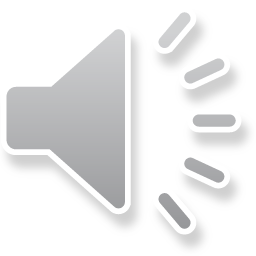 [Speaker Notes: The forward officer maintains communications to determine where to move the RTF.  This also provides Command personnel with information about the location of the RTF, and prevents the team from accidentally moving into a Hot Zone.  EMS members of the RTF relay information about victims to Command on a separate radio channel.]
Procedures for LEO assigned to RTF
LEOs assigned to an RTF never leave the EMS personnel further than close line of sight
RTF LEOs must not ‘freelance’ or move outside directed destination/area of operation
LEOs must be able to provide effective defensive fire cover for the RTF at all times
Responsible for constant 360° protection
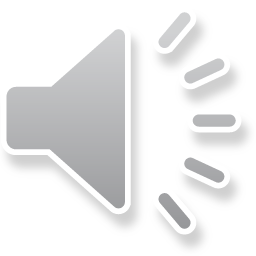 [Speaker Notes: Officers on an RTF must be prepared to defend the team at any moment, and therefore must maintain close line of sight with the RTF members under their charge. It is the responsibility of those officers to maintain constant 360 degree protection of the RTF team at all times.]
ON-SITE COMMUNICATIONS:
LEO Communications
RTF location within building
Updates on location of injured, activities of LEO contact teams, and possible threats
EMS Communications
Number of casualties and injuries
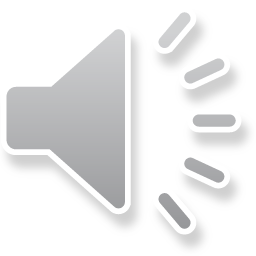 [Speaker Notes: While officers notify Command about the location of the RTF, they also receive information about where the RTF should, and should not, go.  At the same time, EMS communicates with EMS personnel outside the building, so preparations can be made for further treatment and transport of the victims.]
EMERGENCY EVACUATION PROCEDURES
If RTF’s location changes from Warm to Hot (indirect threat to direct threat), evac immediately
On direction of RTF LE element or IC/UC
May be partial or complete evac from building
Injury to any RTF member = immediate evac
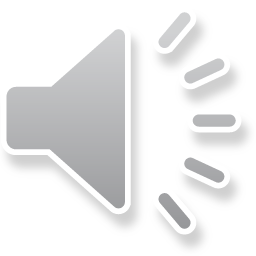 [Speaker Notes: At the direction of law enforcement, the RTF can retreat, or evacuate from the building altogether.  Plans also call for evacuation of the RTF if there is a significant injury to an RTF member.]
Training, SOPs, and Checklists
EMS personnel in dozens of agencies trained (not just agencies with Equipment Caches)
SOPs distributed for EMS and LE agencies
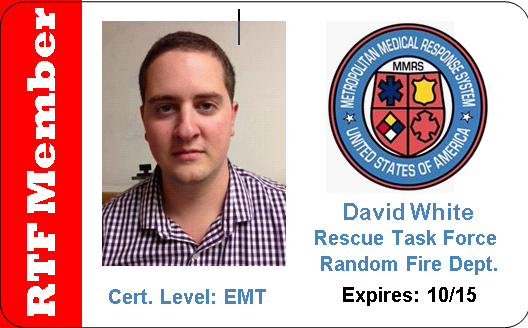 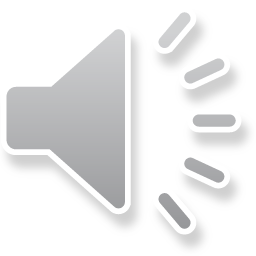 [Speaker Notes: Hundreds of EMS personnel have been trained.  RTF personnel have an ID Card so that perimeter security can identify them.  Dayton MMRS has supplied an SOP for each involved EMS agency, and an SOP “add-on” for law enforcement agencies.]
Training, SOPs, and Checklists
Job Aids (checklists) for:
LEOs and Fire/EMS Command Officers
Dispatch Center personnel 
Recommending dispatchers be authorized to call out the RTF on dispatch of an incident
Call 937-333-USAR (8727)
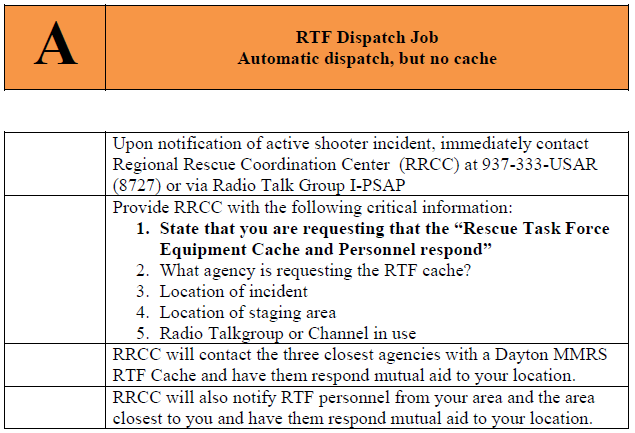 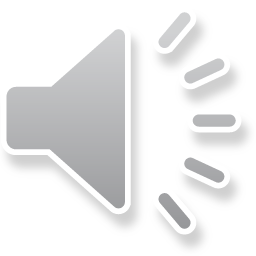 [Speaker Notes: Checklists (called Job Aids) have been created for EMS and law enforcement, and a separate Job Aid has been distributed to dispatch centers around the region.  To request the RTF, simply call 937-333-USAR.]
Exercises
Exercises encouraged at every opportunity
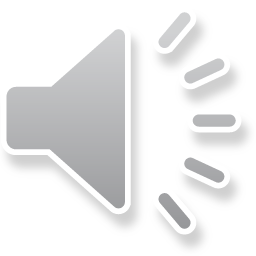 [Speaker Notes: Exercises are the final crucial component.  Whenever your agency has an Active Shooter Incident Exercise or Drill, we encourage you to include EMS, and call on the RTF.  Both RTF equipment and personnel can come to your location to participate.]
Bottom lines:
Using RTF, LE doesn't have to wait for scene to be "secure" for EMS
All RTF personnel have completed training
Ballistic PPE throughout region
Use RTF in warm zones
LEOs assigned to an RTF control team's movements, and provide 360 ° protection of EMS personnel
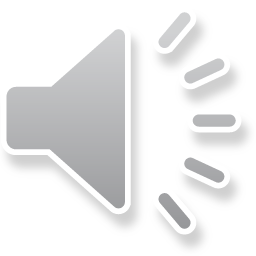 [Speaker Notes: Thanks to the RTF pioneered by Arlington, Virginia, EMS can enter active shooter scenes long before the scene can be declared secure.  Trained personnel and equipment caches are in place.  Security of each RTF team in the Warm Zones is your responsibility.]
What are we asking of you?
Ask if your EMS is participating
Ask to formally adopt RTF in your Law Enforcement Agency SOP
Plan to incorporate Fire/EMS with your LE Command structure
Participate in joint exercises
Questions:  contact Dayton MMRS at 937-333-4551  david.gerstner@daytonohio.gov or Lt. Gregg Gaby DPD at 937-333-1333 or gregg.gaby@daytonohio.gov
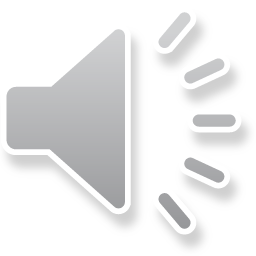 [Speaker Notes: Finally, what can you do?  First, ask if the EMS agency in your jurisdiction is participating in this program.  Then incorporate the SOP add-on that was sent to your chief by the Montgomery County Police Chiefs’ Association, into your department’s SOP on active shooters.  Plan to include fire and EMS in your command structure at these incidents, and exercise the process together at every opportunity.  If you have questions, contact Dayton MMRS at the phone number or email address shown here.  Thank you for your attention, and for your preparations for such events.]